Enthusiasm Wakes Again!
Dear children,
 
Where have you been?! Your classrooms were so sad,
waiting for you all to come, and now they are so glad!
 
But rules are rules and so you know, no touching, stay apart.
No hugs of course, but yes (for sure) you’ll touch each other’s hearts!
 
Our kindness and our very best, (insert name of school) can expect;
together we can get through this, with teamwork and respect.
 
Two metres want to meet us, but we know we must say no;
responsible we know we are, our strength we need to show.
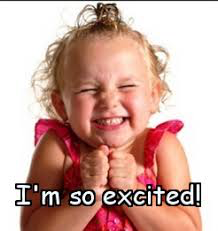 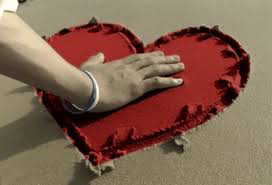 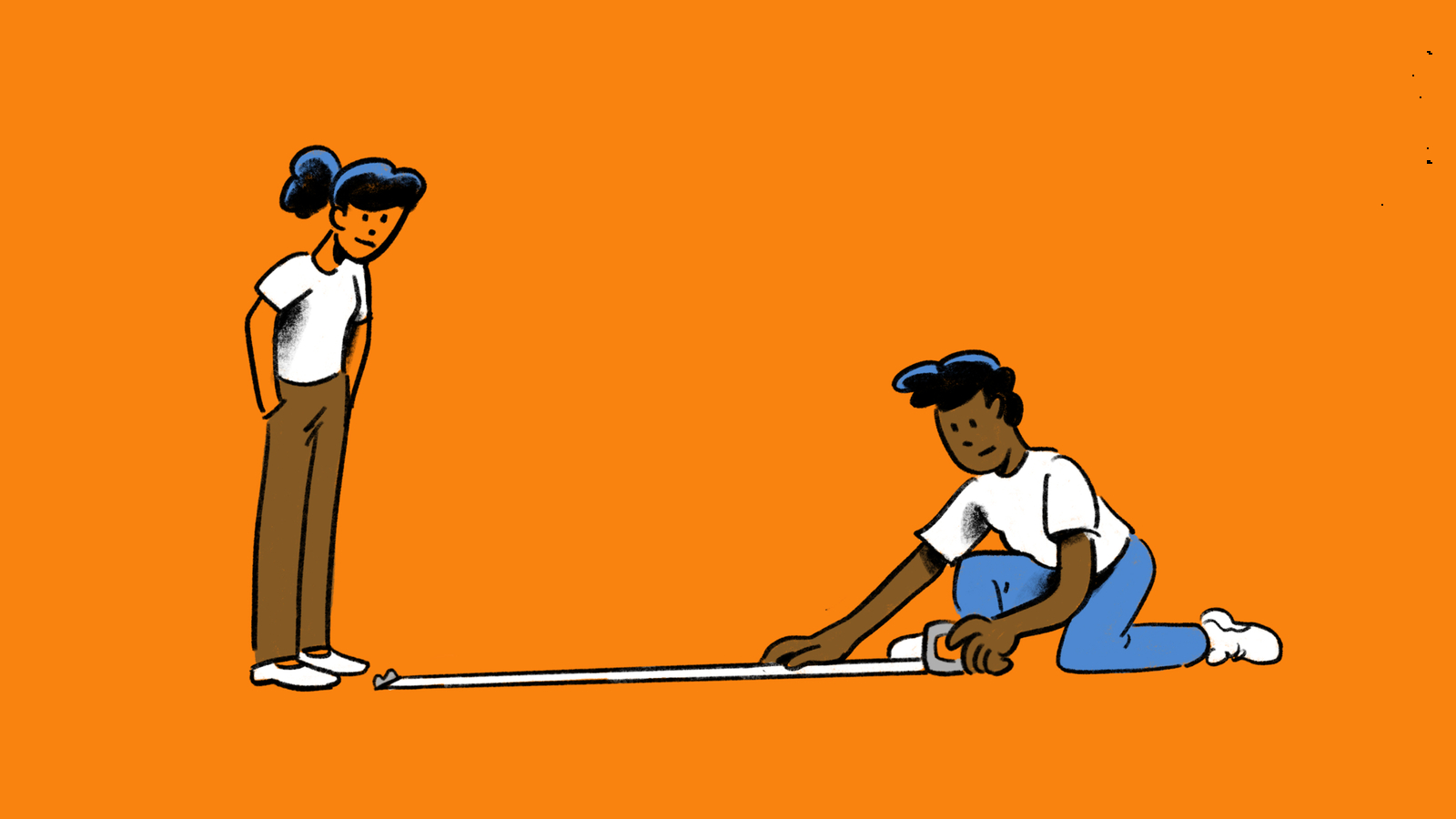 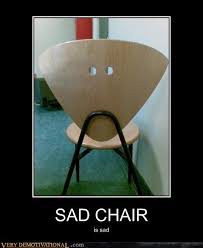 Now, coats on seats and bags go down, underneath your desk.
Smile you may, but no more chat, your focus will be best.

Happy Birthday, wash your hands and sneeze into a tissue.
Now take a seat upon your chair and know that it has missed you.
 
Oh, don’t forget poor hand gel, sitting sadly on the side;
on March the 20th, as you left, along with us, it cried.
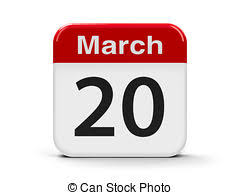 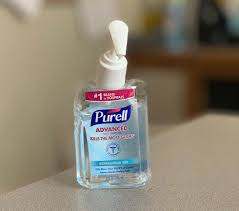 All by myself…
Don’t wanna be all by myself…
But enthusiasm wakes again, and runs to wake its friends
(a community of learning tools) as happiness descends.
 
Your books, they are enraptured, as they see you take your pen.
Welcome back our lovely (insert name of class), can’t wait to teach again!
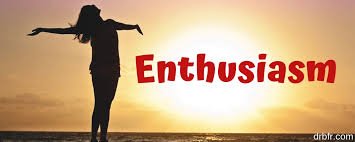 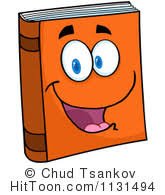 Let the learning begin!  
What do the following words/phrases mean: ‘descends’, ‘enraptured’ ‘Two metres want to meet us.’
 What poetic features do you notice?
How many homophones can you find?
What ambitious punctuation can you find?
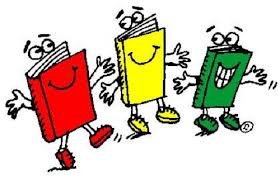